RIT
Plate Identification of
Great Britain Penny Red
by Deep Computer Scanning



By Larry Rausch
Penny Black1840
Penny Red(star)1841
Penny Red 4 corner1864-1880
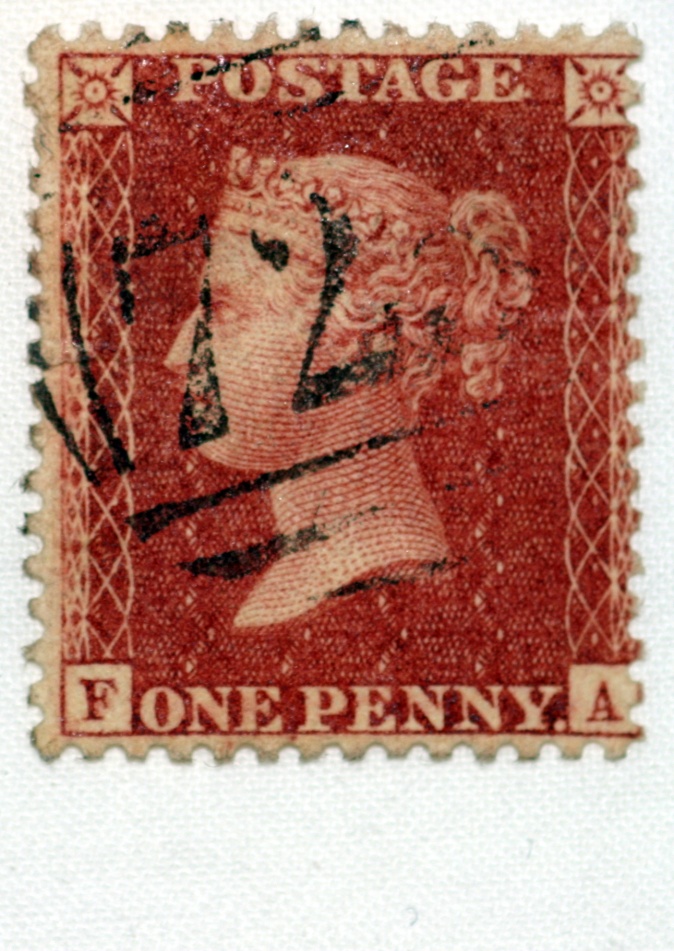 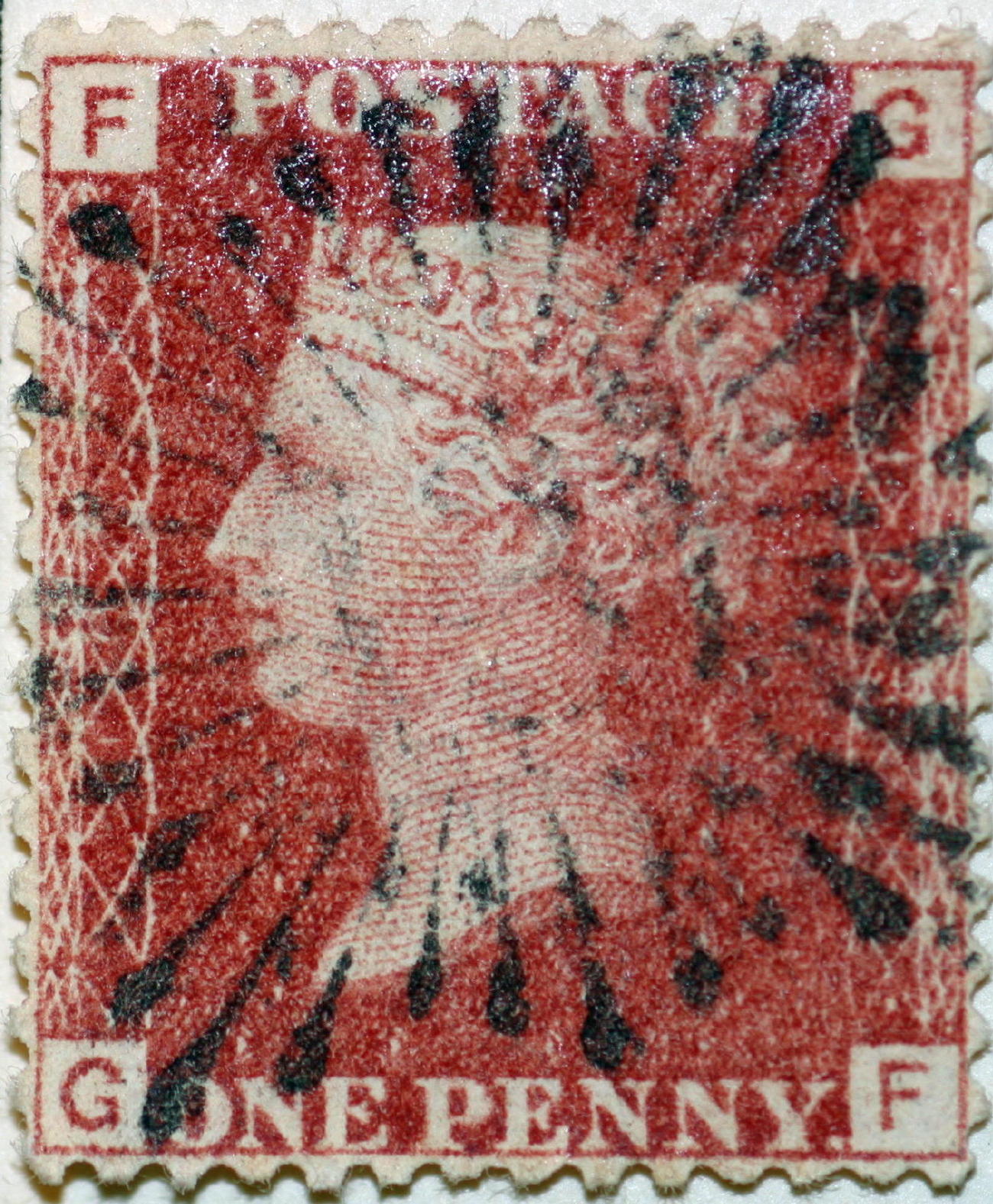 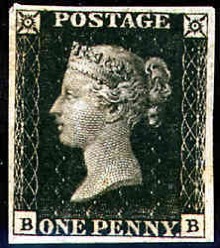 [Speaker Notes: 1st  Black doesn’t show postmark well only used 10 months

2nd red star stamp could be cut in half

3rd  four corner for forgery but never seen one]
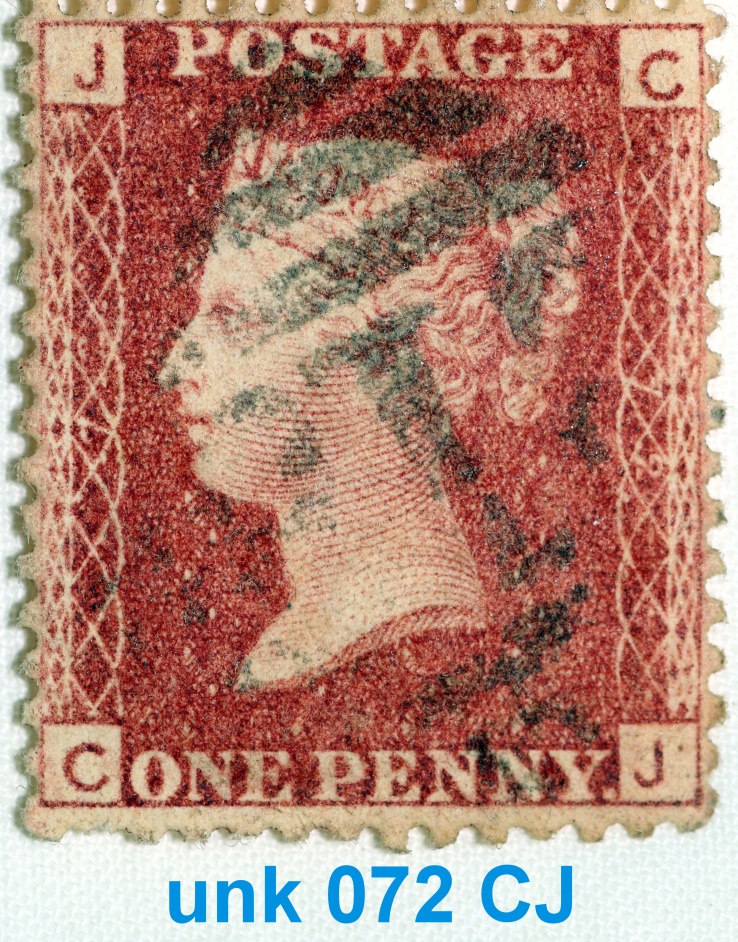 1d Four Corner Red
1864  to  1880
[Speaker Notes: Designation is GF on bottom

Alternate letters top and bottom]
12 Columns A to L
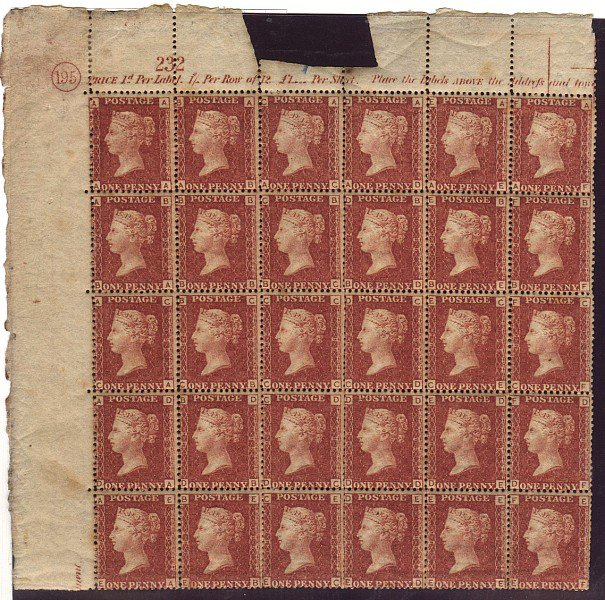 Plate Number 195
20 Rows A to T
[Speaker Notes: Total 12 x 20 = 240

12 penny per shilling

20 shillings per pound

1 pound = 240 pennies or 240 pence]
12 Column A to L
20 Rows A to T
12 x 20 = 240 Different stamps per sheet
151 Different plate numbers
240 x 151 = 36240 different stamps
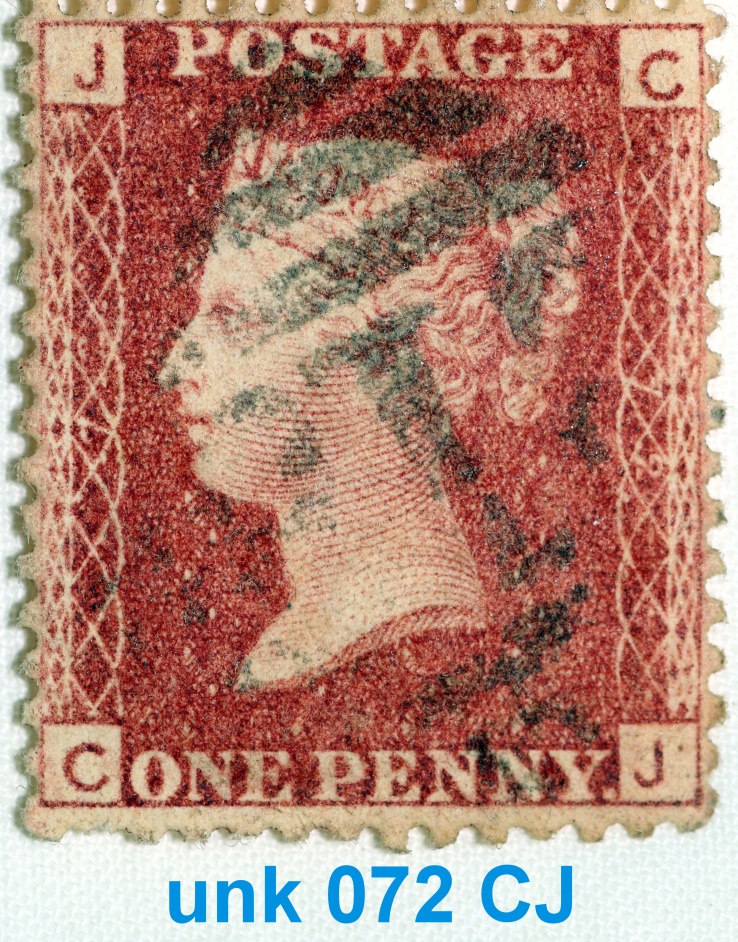 30,000 Digital Images provided
Research Goal
Identify Plate Number
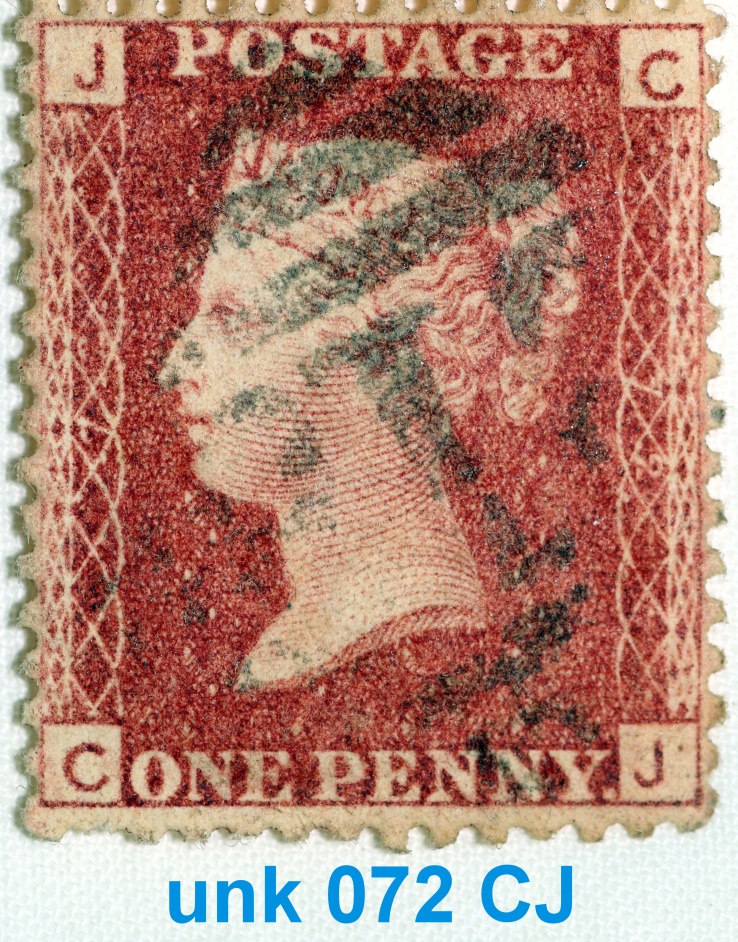 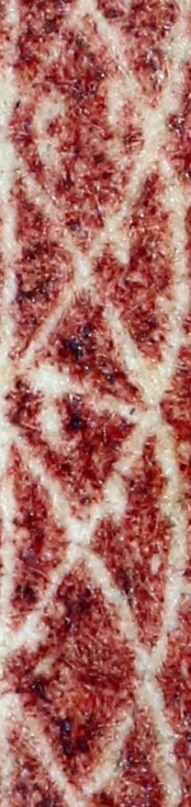 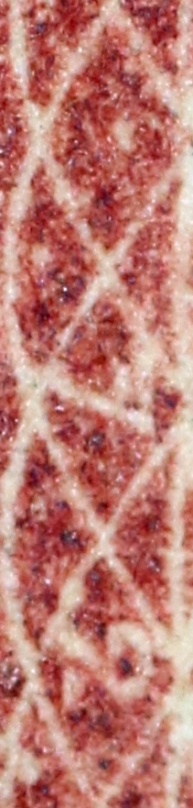 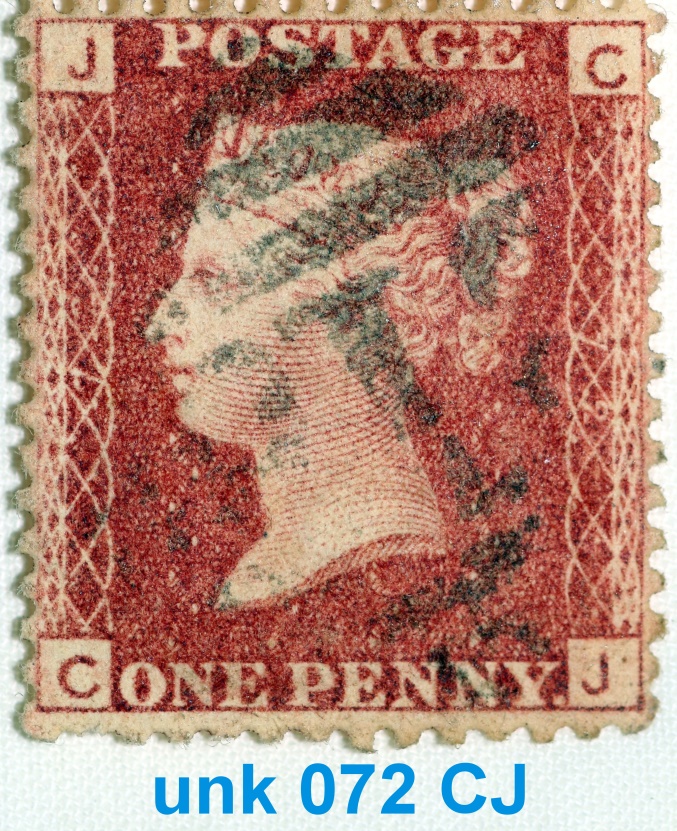 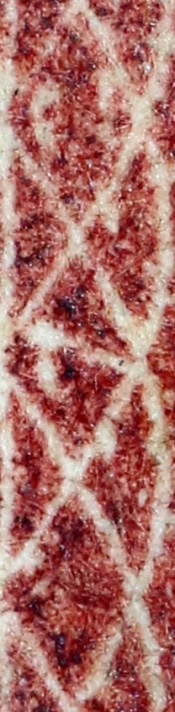 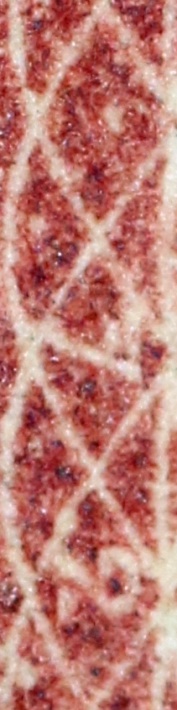 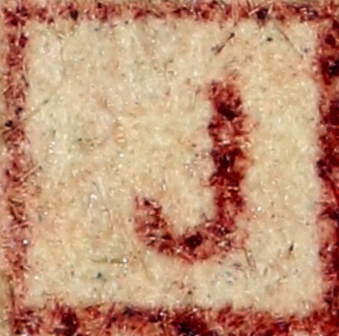 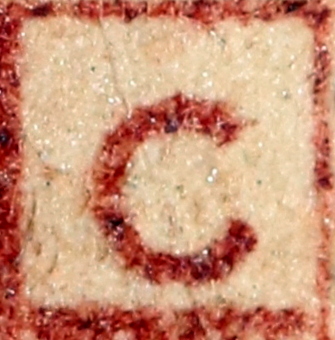 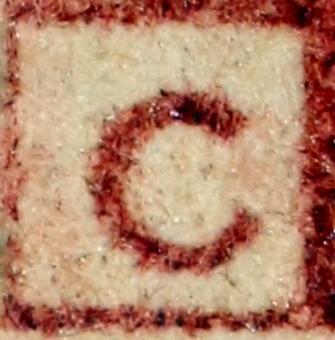 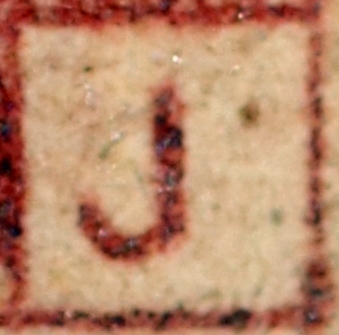 Location of corner letters 
can identify plate number
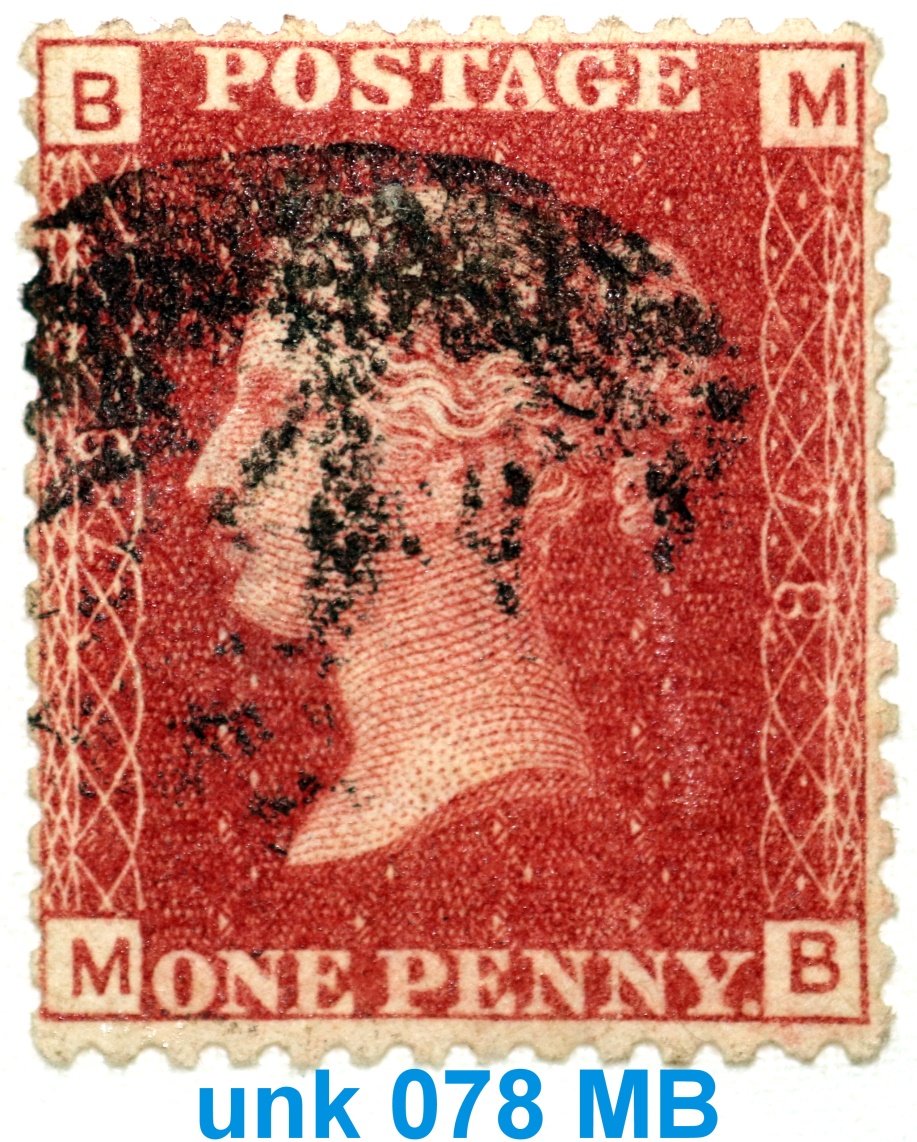 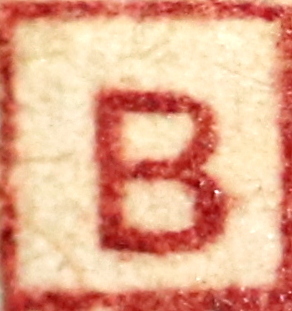 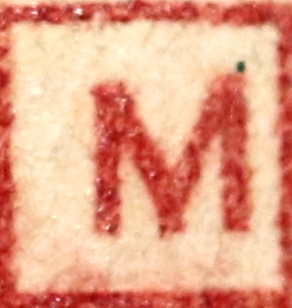 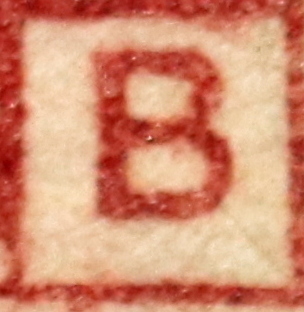 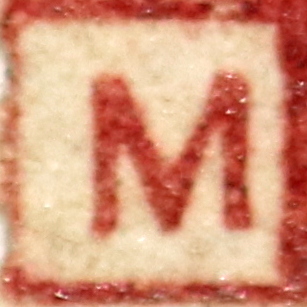 Location of corner letters 
can identify plate number
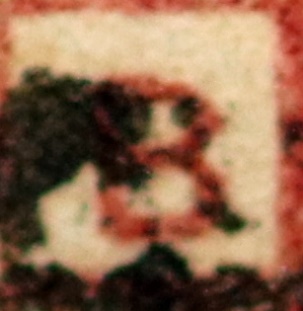 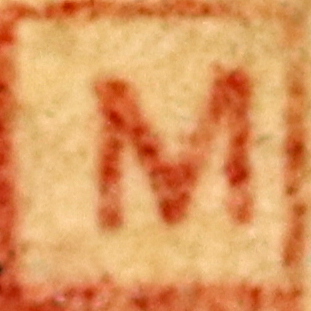 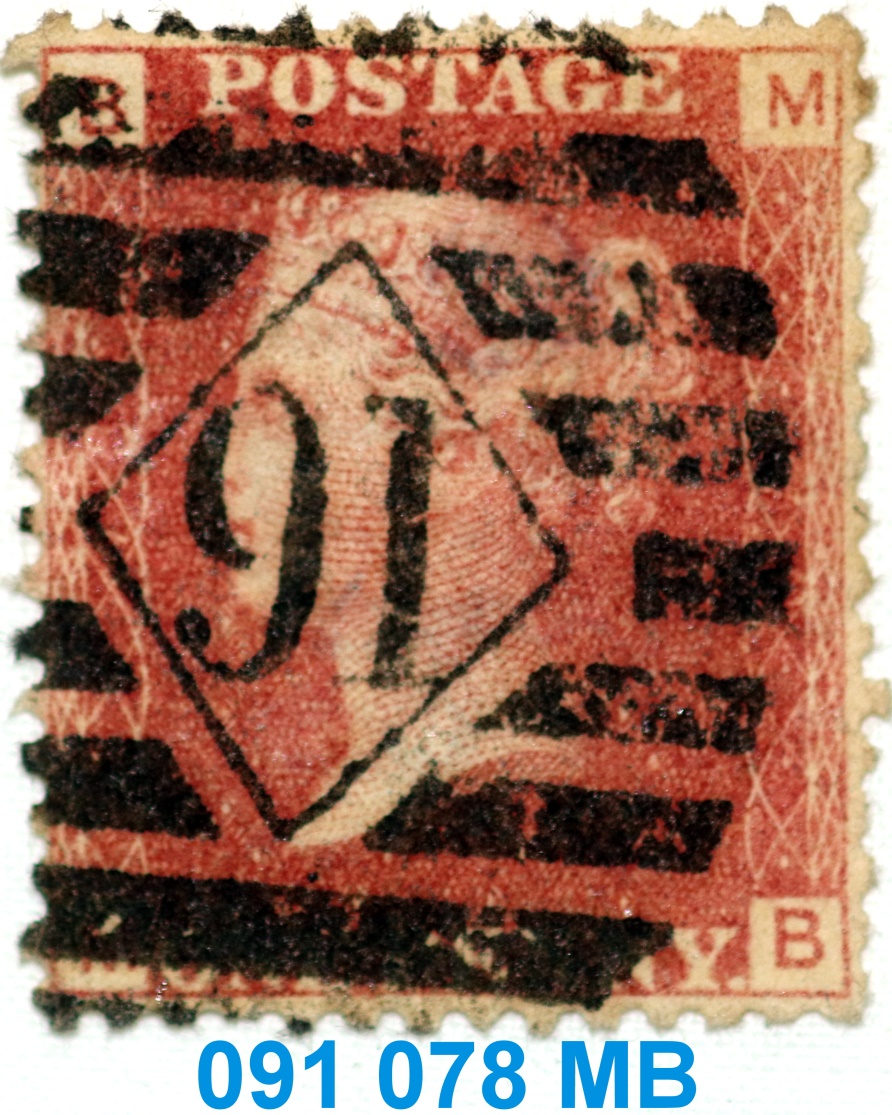 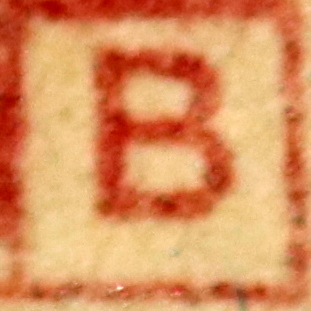 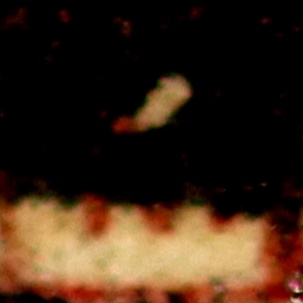 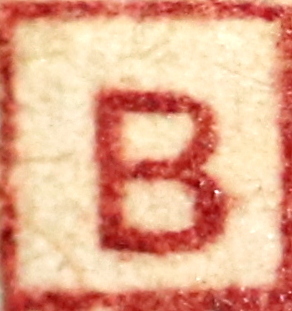 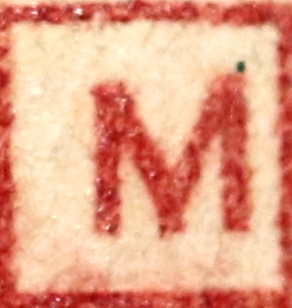 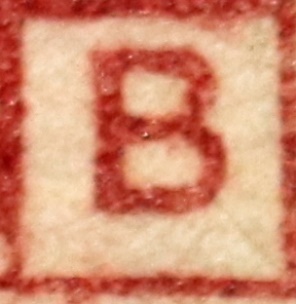 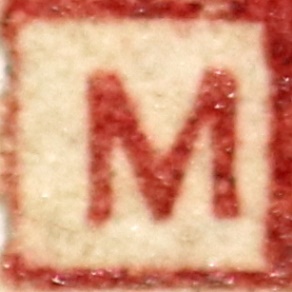 Reference 078 MB
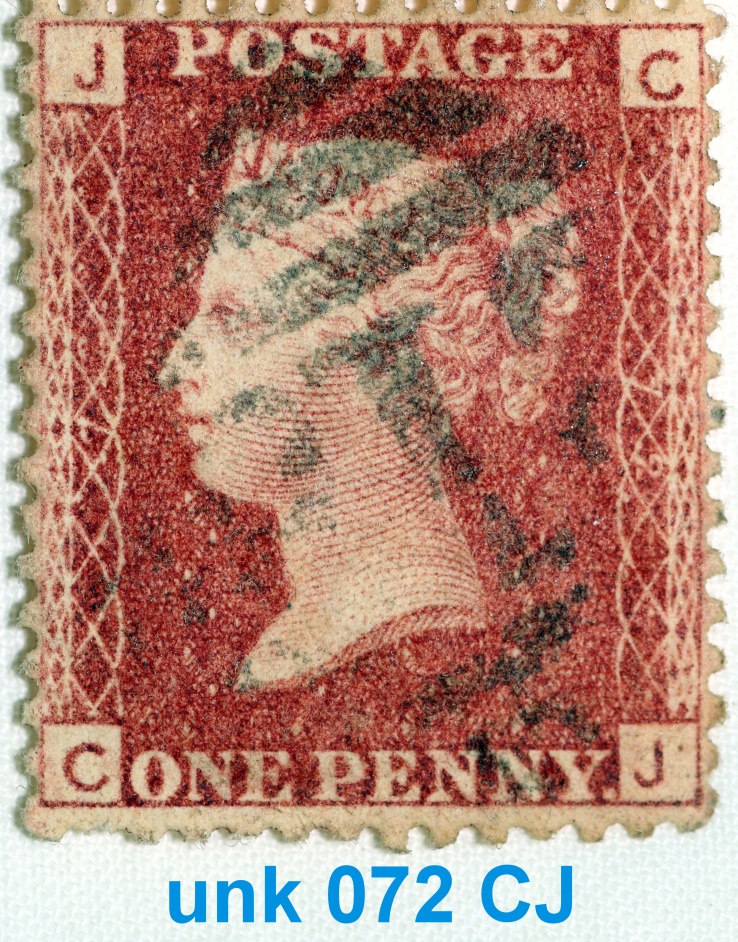 Three Scanning Areas
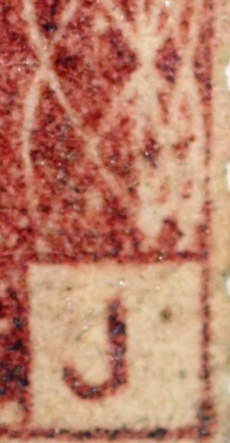 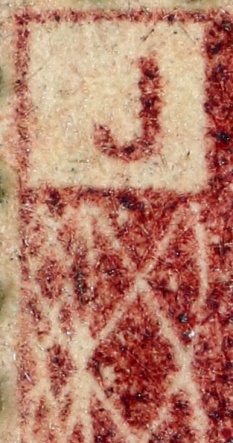 Resolution: 224x224 each
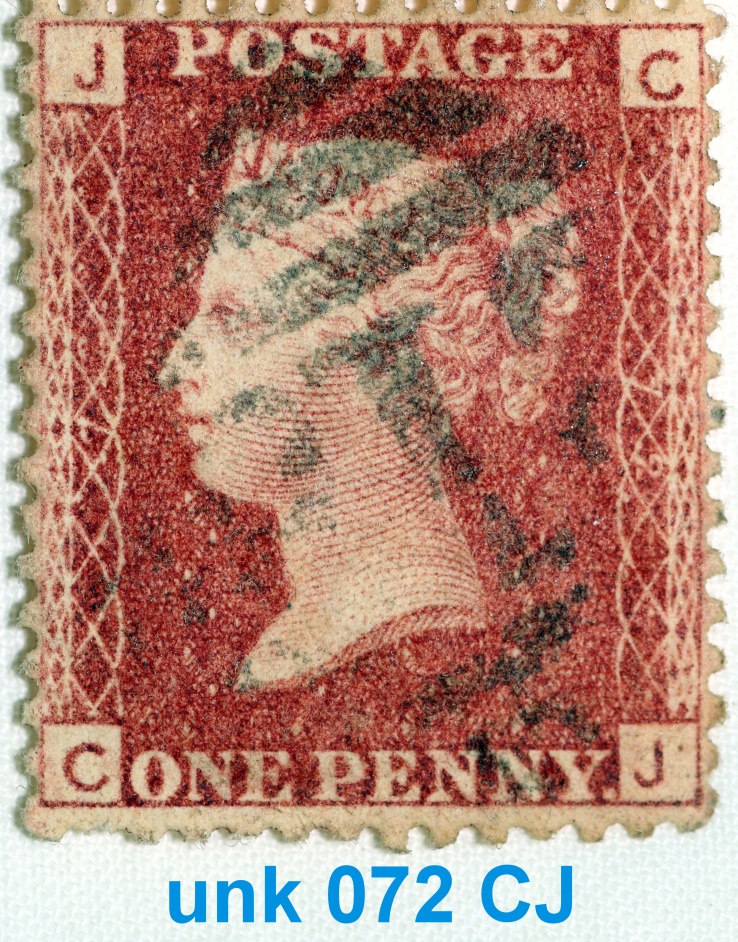 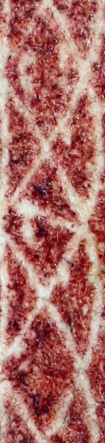 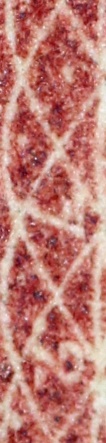 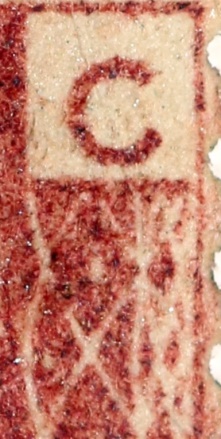 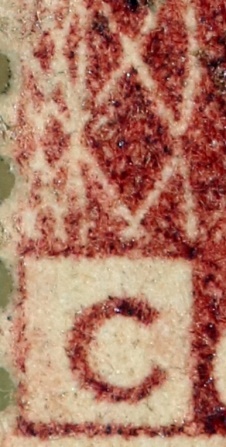 Testing
30,000 Plate ID digital photos
21,000 Scanned
9,000 tested against scans
Result First Test  
151 Plates: 88.9 % Accuracy
8001 out of 9000
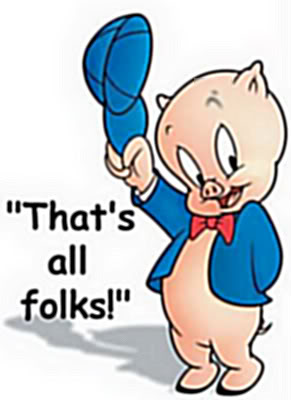